CSE110A: CompilersApril 11, 2022
..
Topics: 
Starting Module 2: Parsing
Introduction
Production Rules
Derivations and Parse Trees
A Simple Expression Grammar
int main() { printf(““);
 return 0;}
..
..
..
..
Announcements
HW 1 is out
You have 1 week left to do it

Due April 18 by midnight

Visit us for office hours
Sign up for Piazza 
And thanks to those who are asking/answering questions
Announcements
Homework clarifications

For part 2:
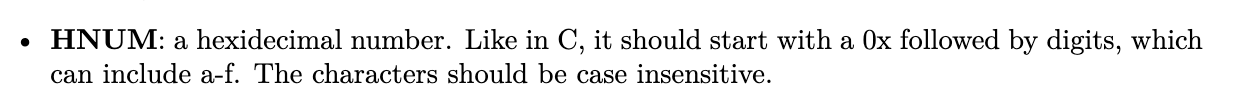 All characters are case insensitive!
Announcements
Homework clarifications

For part 4: You should not hard code the RegEx: you should generate it given the list of tokens
Announcements
Homework clarifications

For part 4: You should not hard code the RegEx: you should generate it given the list of tokens

How we will grade:
Your tokens will be graded using the our solution scanner importing your tokens
We will then put in our own tokens to grade your SOS and NG scanners
Announcements
Homework clarifications

General question: How to scan “+++”
Announcements
Homework clarifications

General question: How to scan “+++”

[(INCR, “++”), (PLUS, “+”)]
If you aren’t careful, in the SOS or NG scanner you could get: [(PLUS, “+”), (PLUS, “+”), (PLUS, “+”)] This is not correct!
Quiz
Quiz
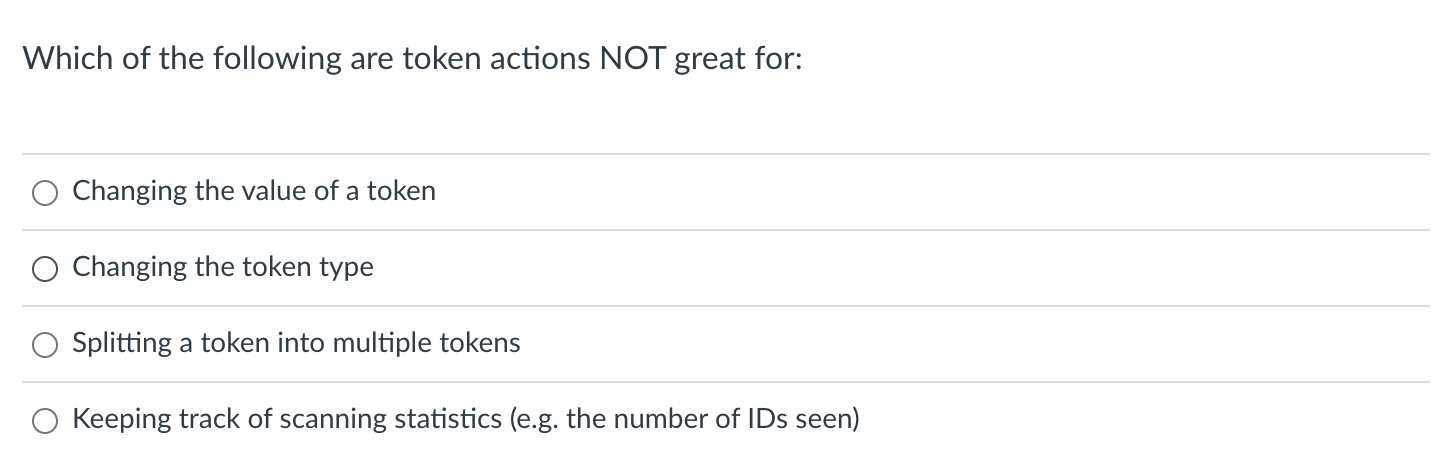 Examples
Modifying a value
def cat_dog(x):
    if x[1] == "Cat":
        return (x[0], "Dog")
    return x
Modifying a token type
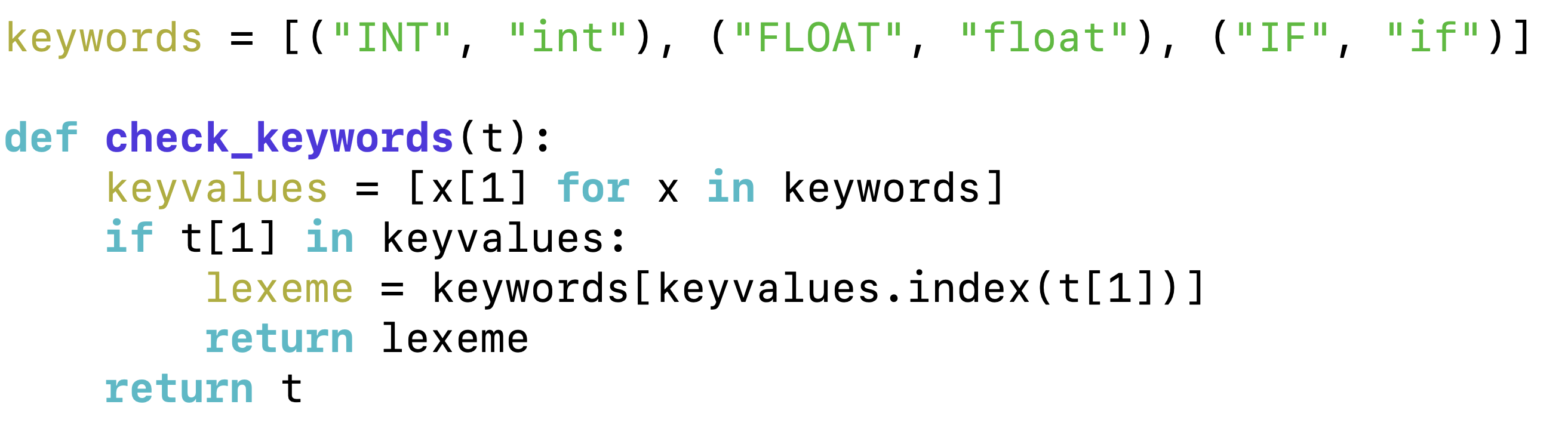 Examples
Keeping track of statistics
def count_lines(x):
    if x[1] == "\n":
        s.lineno += 1
    return x
What other statistics might you want?
Quiz
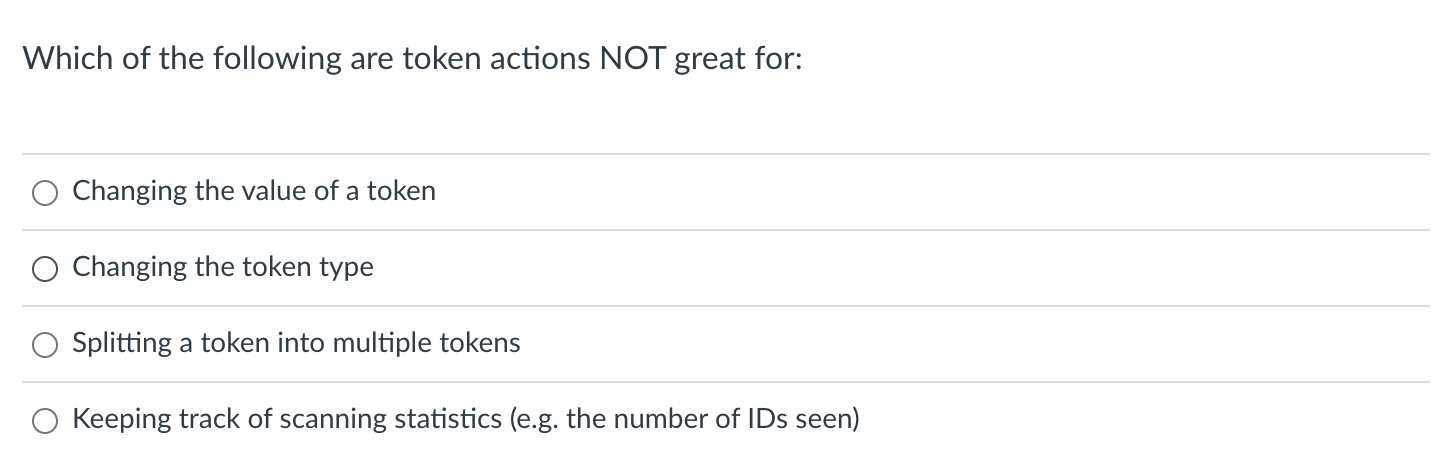 This is really difficult to do with token actions: 
token actions take a single lexeme and return a single lexeme
Quiz
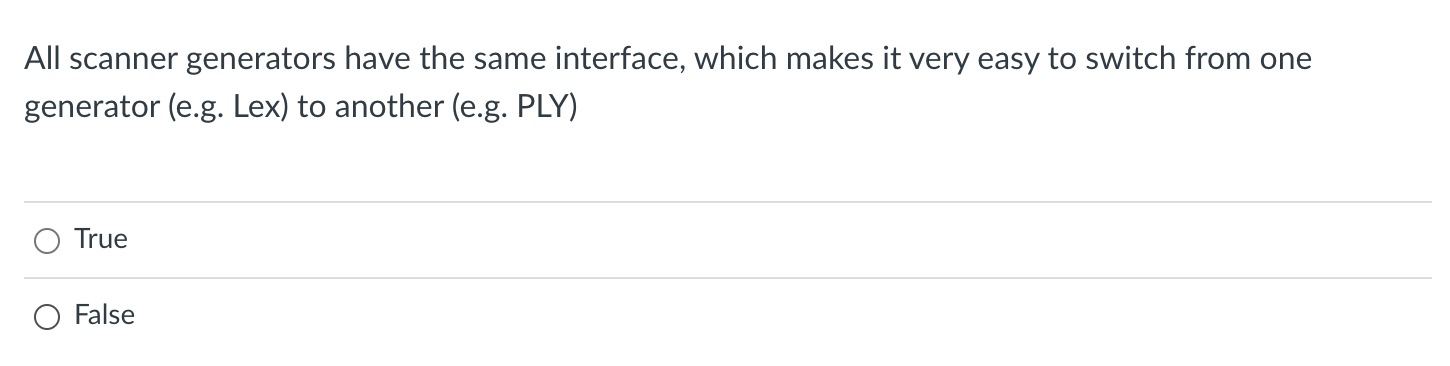 Scanner generators
You can assume that all take in Regular expressions
Most of the time they have nice optional operators, e.g. [0-9], +, ?

You can assume that all of them support token actions, but they may be expressed differently.

You can assume that all of them have a function similar to token()
In lex it is called yylex()
PLY Example
Defining a token with no token action
t_PRONOUN = "her|his|their"
Defining a token with a token action
def t_PRONOUN(t):
    "her|his|their"
    if t.value in ["his", "her"]:
        t.value = "their"
    return t
Quiz
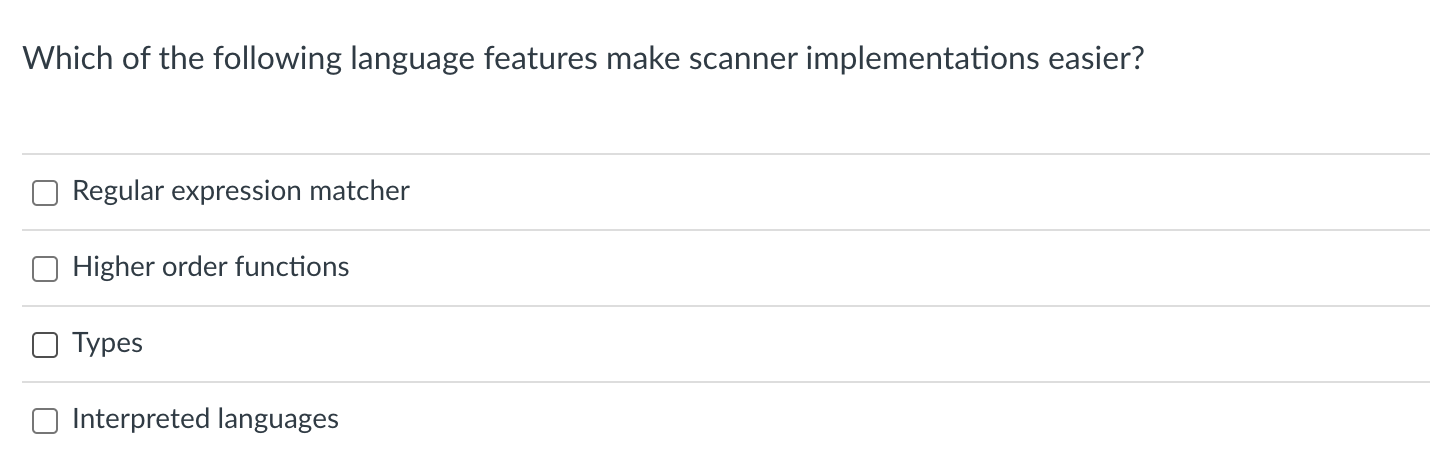 Quiz
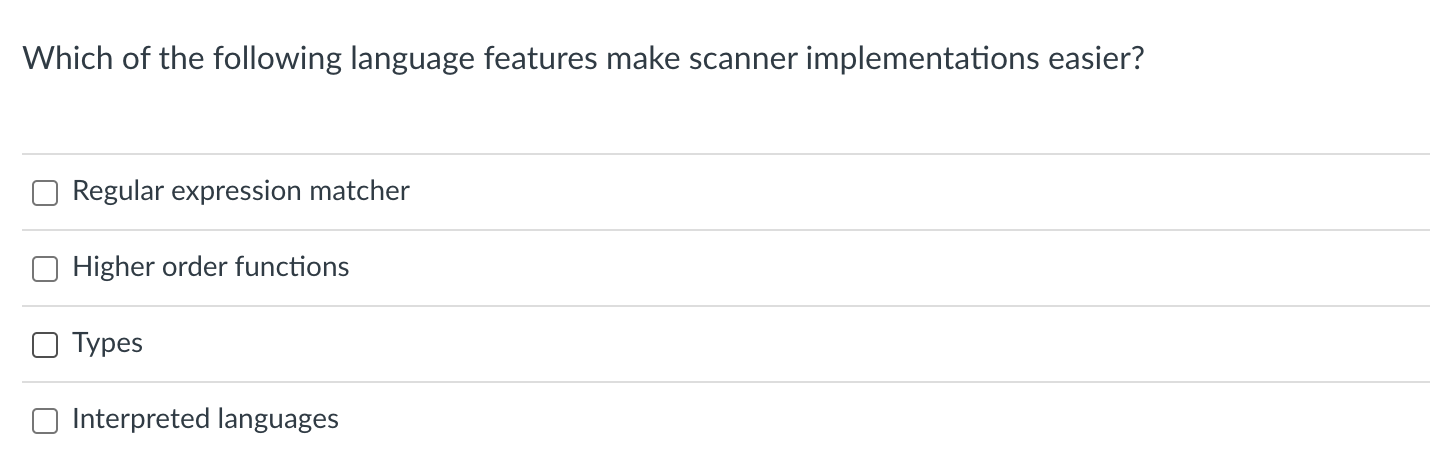 Required unless you want to write your own (take CSE211 for an example)
Quiz
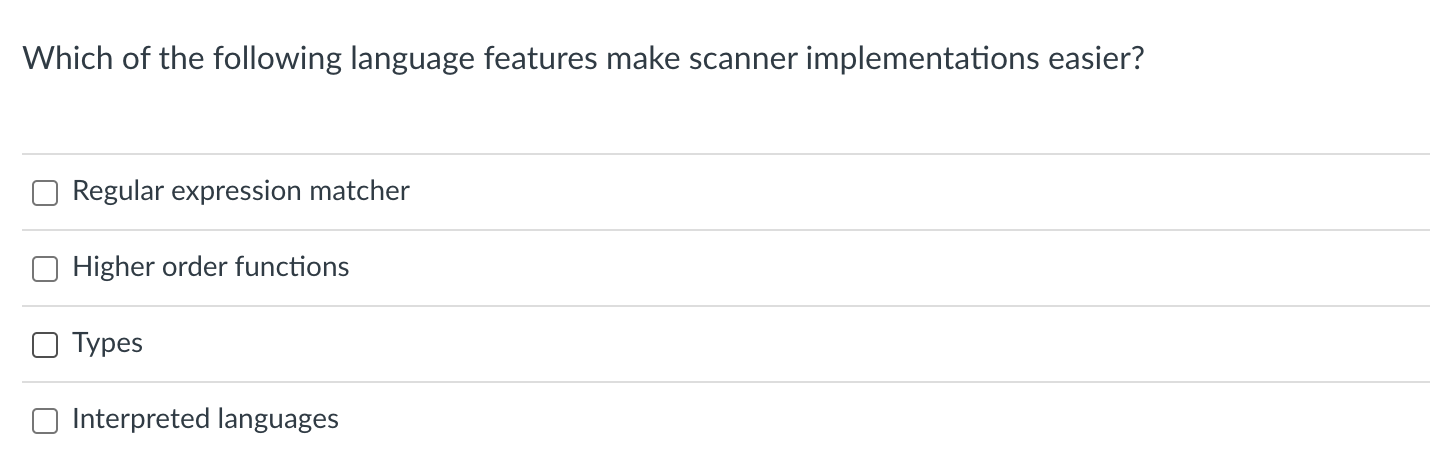 Great for token actions, custom error functions, etc.
Quiz
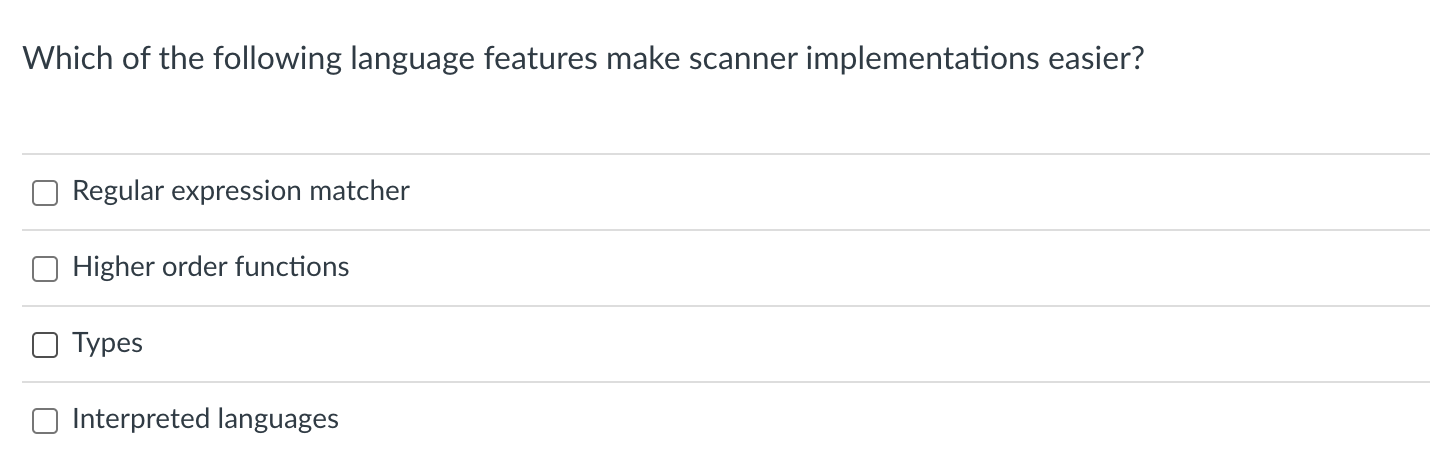 Great for making sure your token actions are consistent. This is a shortcoming of Python
Quiz
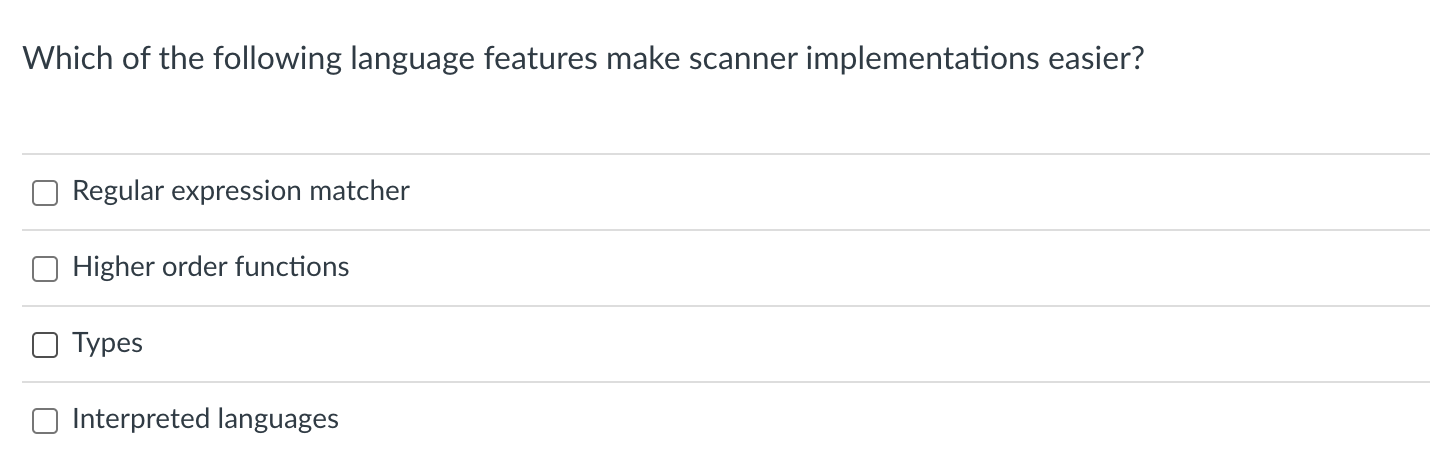 Doesn’t really matter. 
Ocaml is great for compilers (compiled)
Scheme is great for compilers (interpreted)
Quiz
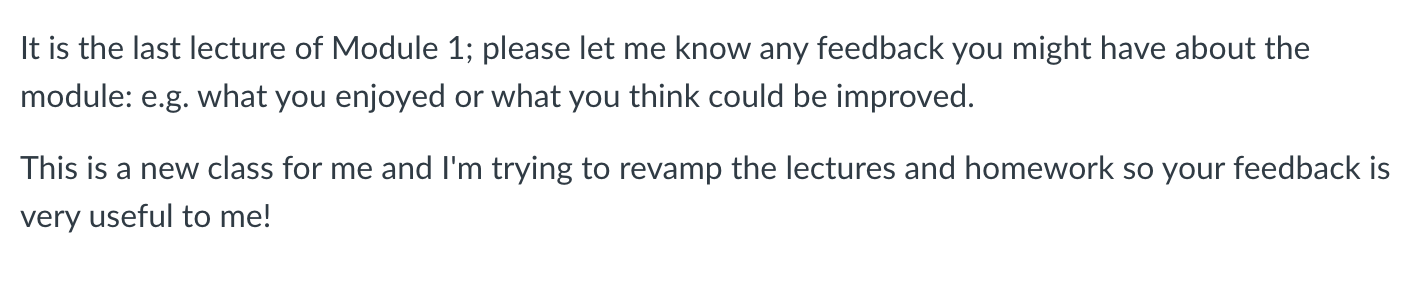 Thanks for all your feedback! I have ideas for next time
It sounds like the pacing can be picked up a bit and spend more time on:
Python code
Corner cases (e.g. how to deal with regular expressions that share common prefixes)
Review
We covered token actions in the quiz.

Token actions are an optional part of a token definition
In our case, you can just send the idy function if you don’t need one

Token actions take in a lexeme and return a possibly refined lexeme
KEYWORDS refine IDs
Swap cat and dogs

Token actions can also modify state
Review
We also looked at using first class functions to implement our own error functions
We can throw an exception
Or try to recover at a ”synchronization” point (e.g. whitespace, or ;)
# Assume a scanner object s with the member istring
# to keep track of the string being scanned      
def recover_err():
    v = s.istring[0] # Get first character
    s.istring = s.istring[1:] # Chop the first
    return ("ERROR", v); # Return a special ERROR lexeme

# set the error function in the scanner
s.set_error(recover_err)
Review
You should know that Scanner generators exist
Lex 
Classic C-based Scanner
PLY 
Python implementation of Lex
Antlr
Modern scanner/parser generator

Similar interfaces, but not exactly the same
PLY lexemes contain line/column numbers
PLY using “token()”, lex uses “yylex()”
New module
Parsing:
Often times scanning is also included in parsing
Specifically this module is about “Syntactic Analysis”
Compiler Architecture
compiler
producesexecutable code
createsstructure
Optimizations
Optimizations
Optimizations
machine code
Front end
input program
Optimizations
Backend
code gen
parsing
string
optimizations
build on each other
This module will finish up the front end
IR program
input program
Lexical Analysis
Syntactic Analyzer
Semantic Analyzer
Intermediate code gen
IR optimizations
loop!
optimized IR program
string
token stream
syntax tree
syntax tree
target code gen
ISA program
target code optimizations
loop!
machine code
optimized ISA program
More detailed view
IR program
input program
Lexical Analysis
Syntactic Analyzer
Semantic Analyzer
Intermediate code gen
IR optimizations
loop!
optimized IR program
string
token stream
syntax tree
syntax tree
target code gen
position = initial + rate * 60;
ISA program
target code optimizations
loop!
machine code
optimized ISA program
More detailed view
IR program
input program
Lexical Analysis
Syntactic Analyzer
Semantic Analyzer
Intermediate code gen
IR optimizations
loop!
optimized IR program
string
token stream
syntax tree
syntax tree
target code gen
position = initial + rate * 60;
Token stream
<id,1> <assign,=> <id,2> <bin_op,+> <id,3> <bin_op,*> <num,60> <semi,;>
target code optimizations
loop!
machine code
optimized ISA program
position = initial + rate * 60;
IR program
input program
Lexical Analysis
Syntactic Analyzer
Semantic Analyzer
Intermediate code gen
IR optimizations
loop!
optimized IR program
string
token stream
syntax tree
syntax tree
target code gen
Token stream
<id,1> <assign,=> <id,2> <bin_op,+> <id,3> <bin_op,*> <num,60> <semi,;>
parse tree
target code optimizations
=
loop!
+
<id,1>
<id,2>
*
machine code
60
<id,3>
Syntactic Analysis
Lexical Analysis turns a string into a stream of tokens

Syntactic Analysis determines if the tokens fit into the syntactic structure of the language

In our natural language example, it describes the structure of sentences
Syntactic Analysis
Natural language example
The dog ran across the park
ARTICLE
ARTICLE
NOUN
VERB
PREPOSITION
NOUN
What are valid sentences?
ARTICLE NOUN VERB PREPOSITION ARTICLE NOUN
ARTICLE ADJECTIVE NOUN VERB
Now we checkif stream of lexemes fits
a sentence
How do we express a valid sentence?
List of tokens:
ARTICLE NOUN VERB PREPOSITION ARTICLE NOUN

Pros? Cons?
How do we express a valid sentence?
List of tokens:
ARTICLE NOUN VERB PREPOSITION ARTICLE NOUN

Pros? Cons?
Simple, but probably too simple
How do we express a valid sentence?
Several lists of tokens
ARTICLE NOUN VERB PREPOSITION ARTICLE NOUN
ARTICLE NOUN VERB
ARTICLE ADJECTIVE NOUN VERB
ARTICLE ADJECTIVE ADJECTIVE NOUN VERB

Pros? Cons?
How do we express a valid sentence?
Several lists of tokens
ARTICLE NOUN VERB PREPOSITION ARTICLE NOUN
ARTICLE NOUN VERB
ARTICLE ADJECTIVE NOUN VERB
ARTICLE ADJECTIVE ADJECTIVE NOUN VERB

Pros? Cons?
Potentially infinite choices
How do we express a valid sentence?
Regular expressions over tokens:
ARTICLE ADJECTIVE* NOUN VERB

Pros? Cons?
How do we express a valid sentence?
Regular expressions over tokens:
ARTICLE ADJECTIVE* NOUN VERB

Pros? Cons?
Regular expressions worked really well for tokens
Provides decent expressivity
But what might go wrong?
Mathematical expressions
tokens: 
NUM  = “[0-9]+”
PLUS = “\+”
MULT = “\*”

Can we describe expressions?
Mathematical expressions
NUM ((PLUS | MULT) NUM)*
5
5 + 6
5 + 6 * 3
Mathematical expressions
NUM ((PLUS | MULT) NUM)*
5
5 + 6
5 + 6 * 3
But what does this one mean? What if we want different precedence?
Mathematical expressions
NUM ((PLUS | MULT) NUM)*
5
5 + 6
5 + 6 * 3
But what does this one mean? What if we want different precedence?
(5 + 6) * 3
Can we do this one?
Mathematical expressions
tokens: 
NUM  = “[0-9]+”
PLUS = “\+”
MULT = “\*”
OPAR = “\(“
CPAR = “\)”
Mathematical expressions
OPAR? NUM ((PLUS | MULT) OPAR? NUM CPAR?)*
Add parenthesis tokens
5
5 + 6
5 + 6 * 3
But what does this one mean? What if we want different precedence?
(5 + 6) * 3
Can we do this one?
Mathematical expressions
OPAR? NUM ((PLUS | MULT) OPAR? NUM CPAR?)*
Seems like it works! But what is the issue?
Mathematical expressions
OPAR? NUM ((PLUS | MULT) OPAR? NUM CPAR?)*
Seems like it works! But what is the issue?
(5 + 6 * 3
What about this one?
Mathematical expressions
OPAR? NUM ((PLUS | MULT) OPAR? NUM CPAR?)*
Seems like it works! But what is the issue?
(5 + 6 * 3
What about this one?
()s are a key part of syntax. They are import for the structure we want to create and 
we need to reliably detect strings that are not syntactically valid!
Context Free Grammars: A new class of languages
Regular expressions CANNOT match 
(), 
{}, 
HTML start/end tags
etc.

We will use context free grammars
Recall: Language theory
Some theory:

Given a language L, a string s is either part of that language or not
Integers are a language: “5”, “6”, “-7” is in the language. “abc” is not.

Languages are grouped into families depending on how “hard” it is to determine if a string is part of that language.
Recall: Language theory
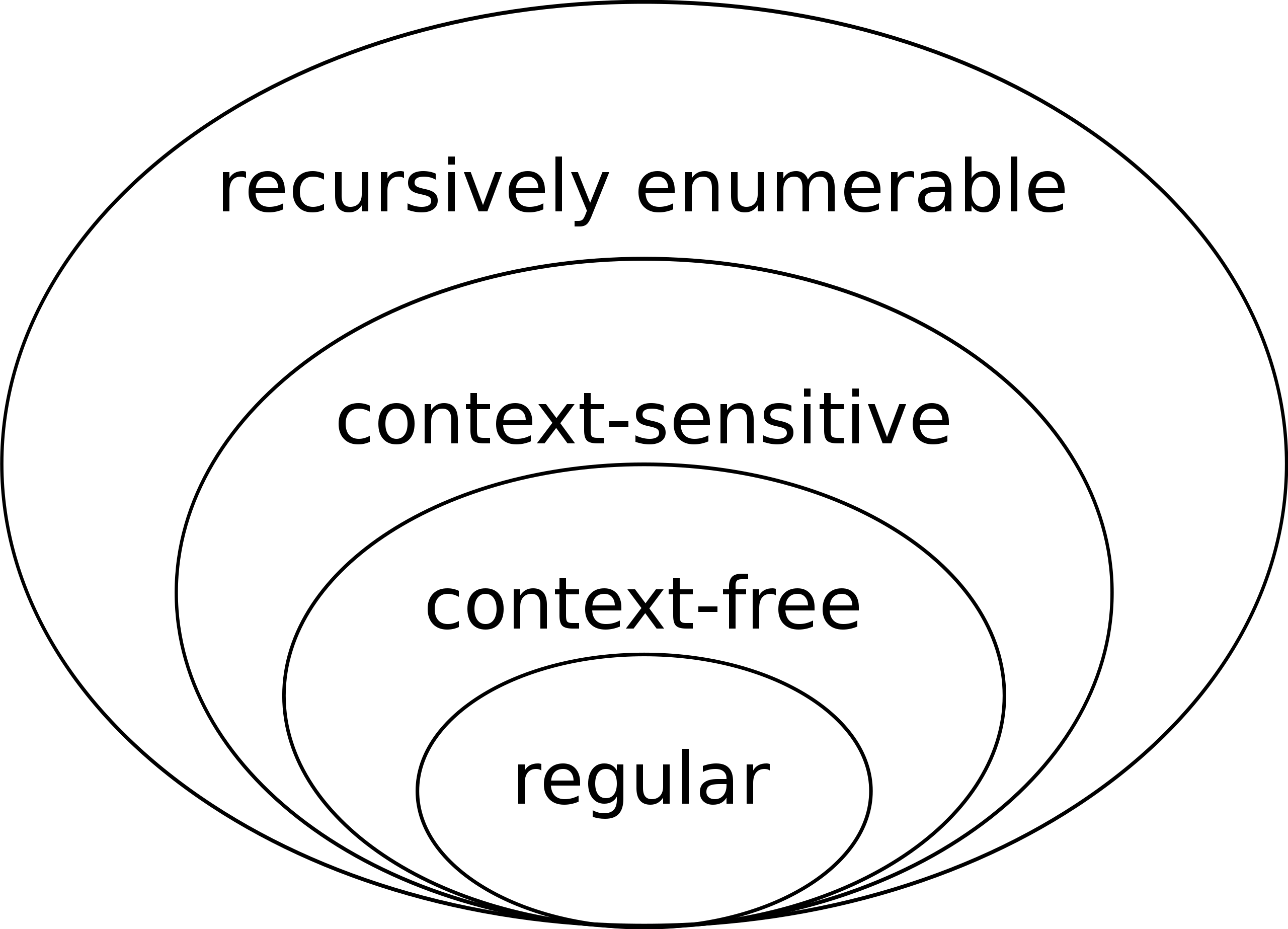 The simplest languages are regular. We used 
regular expressions for tokens.
They are fast, even in the general case
good level of abstraction for tokens
We will now use context-free languages for 
Syntactic Analysis
Fast algorithms exist in many cases (not all)

Determining membership can be even inefficient 
or even undecidable at higher levels (context-sensitiveand recursively enumerable)
image source: wikipedia
Context-free languages
We will define similar to like regular languages
In this class a context-free language is a language that can be recognized by a context-free grammar
Context-free languages
We will define similar to like regular languages
In this class a context-free language is a language that can be recognized by a context-free grammar

....

What is a context-free grammar?
Context-free grammar
We will use Backus–Naur form (BNF) form

non-terminals are language ids. You can have as many as you need.

each non-terminal maps to one or more production rules.

one non-terminal is designated as the start or goal symbol
non-terminal-1 ::= production-rule-1
               |   production-rule-2
               |   ...

non-terminal-2 ::= production-rule-1
               |   production-rule-2
               |   ...

....
Context-free grammar
Examples:
We will use Backus–Naur form (BNF) form

Production rules contain a sequence of either non-terminals or terminals

In our class, terminals will either be string constants or tokens
add_expr ::= NUM ‘+’ NUM
mult_expr ::= NUM ‘*’ NUM
joint_expr ::= add_expr ‘*’ add_expr
simple_expr ::= NUM ‘+’ NUM
            |   NUM ‘*’ NUM
Deriving strings
A CFG G is said to derive a string s if s is in the language of G

We can show a string s belongs to G by providing a derivation
SheepNoise ::= ‘baa’ SheepNoise
           |   ‘baa’
Start with a sentinel string: a string containingterminals and non-terminals:

“SheepNoise”

Then pick one of the non-terminals and expand it
Deriving strings
Give each production rule a numeric id
1: SheepNoise ::= ‘baa’ SheepNoise
2:            |   ‘baa’
Deriving strings
Give each production rule a numeric id
1: SheepNoise ::= ‘baa’ SheepNoise
2:            |   ‘baa’
A more complicated example
1: Expr ::= ‘(’ Expr ‘)’
2:      |    Expr Op ID
3:      |    ID
4: Op   ::= ‘+’
5: Op   |   ‘*’
Can we derive the string (a+b)*c
A more complicated example
1: Expr ::= ‘(’ Expr ‘)’
2:      |    Expr Op ID
3:      |    ID
4: Op   ::= ‘+’
5: Op   |   ‘*’
Can we derive the string (a+b)*c
A more complicated example
1: Expr ::= ‘(’ Expr ‘)’
2:      |    Expr Op ID
3:      |    ID
4: Op   ::= ‘+’
5: Op   |   ‘*’
Can we derive the string (a+b)*c
We can visualize this as a tree:
Expr
A more complicated example
1: Expr ::= ‘(’ Expr ‘)’
2:      |    Expr Op ID
3:      |    ID
4: Op   ::= ‘+’
5: Op   |   ‘*’
Can we derive the string (a+b)*c
We can visualize this as a tree:
Expr
(ID, c)
Op
Expr
A more complicated example
1: Expr ::= ‘(’ Expr ‘)’
2:      |    Expr Op ID
3:      |    ID
4: Op   ::= ‘+’
5: Op   |   ‘*’
Can we derive the string (a+b)*c
We can visualize this as a tree:
Expr
(ID, c)
Op
Expr
*
A more complicated example
1: Expr ::= ‘(’ Expr ‘)’
2:      |    Expr Op ID
3:      |    ID
4: Op   ::= ‘+’
5: Op   |   ‘*’
Can we derive the string (a+b)*c
We can visualize this as a tree:
Expr
(ID, c)
Op
Expr
Expr
)
(
*
A more complicated example
1: Expr ::= ‘(’ Expr ‘)’
2:      |    Expr Op ID
3:      |    ID
4: Op   ::= ‘+’
5: Op   |   ‘*’
Can we derive the string (a+b)*c
We can visualize this as a tree:
Expr
(ID, c)
Op
Expr
Expr
)
(
*
Expr
Op
(ID, b)
A more complicated example
1: Expr ::= ‘(’ Expr ‘)’
2:      |    Expr Op ID
3:      |    ID
4: Op   ::= ‘+’
5: Op   |   ‘*’
Can we derive the string (a+b)*c
We can visualize this as a tree:
Expr
(ID, c)
Op
Expr
Expr
)
(
*
Expr
Op
(ID, b)
+
A more complicated example
1: Expr ::= ‘(’ Expr ‘)’
2:      |    Expr Op ID
3:      |    ID
4: Op   ::= ‘+’
5: Op   |   ‘*’
Are there other ways to derive(a+b)*c?
We can visualize this as a tree:
Expr
(ID, c)
Op
Expr
Expr
)
(
*
Expr
Op
(ID, b)
+
(ID, a)
A more complicated example
1: Expr ::= ‘(’ Expr ‘)’
2:      |    Expr Op ID
3:      |    ID
4: Op   ::= ‘+’
5: Op   |   ‘*’
Are there other ways to derive(a+b)*c?
A more complicated example
1: Expr ::= ‘(’ Expr ‘)’
2:      |    Expr Op ID
3:      |    ID
4: Op   ::= ‘+’
5: Op   |   ‘*’
Are there other ways to derive(a+b)*c?
right derivation
left derivation
A more complicated example
1: Expr ::= ‘(’ Expr ‘)’
2:      |    Expr Op ID
3:      |    ID
4: Op   ::= ‘+’
5: Op   |   ‘*’
Are there other ways to derive(a+b)*c?
Expr
(ID, c)
Op
Expr
Expr
)
(
*
Expr
Op
(ID, b)
same parse tree
+
(ID, a)
left derivation
Ambiguous grammars
What happens when different derivations have different parse trees?
1: Statement ::= ”if” Expr “then” Statement “else” Statement
2:           |   ”if” Expr “then” Statement 
3:           |    Assignment
4:           |    ....
can we derive this string?
if Expr1 then if Expr2 then Assignment1 else Assignment2
Next few figures taken from the EAC book (Chapter 3.1)
Ambiguous grammars
1: Statement ::= ”if” Expr “then” Statement “else” Statement
2:           |   ”if” Expr “then” Statement 
3:           |    Assignment
4:           |    ....
if Expr1 then if Expr2 then Assignment1 else Assignment2
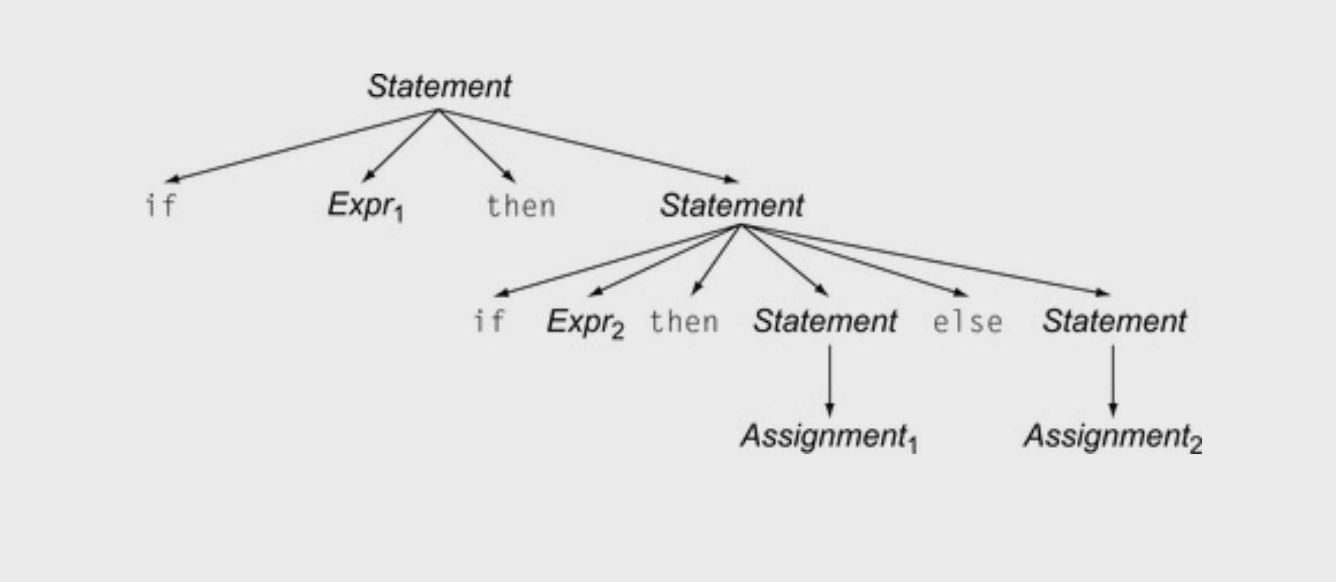 Ambiguous grammars
1: Statement ::= ”if” Expr “then” Statement “else” Statement
2:           |   ”if” Expr “then” Statement 
3:           |    Assignment
4:           |    ....
if Expr1 then if Expr2 then Assignment1 else Assignment2
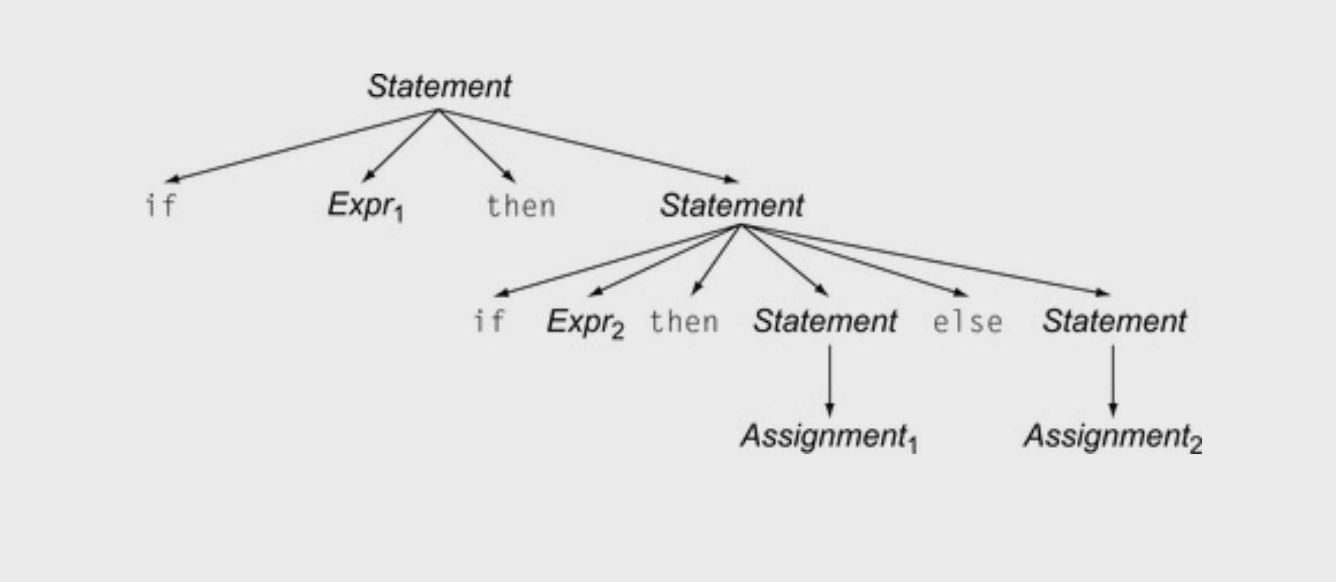 Valid derivation
Ambiguous grammars
1: Statement ::= ”if” Expr “then” Statement “else” Statement
2:           |   ”if” Expr “then” Statement 
3:           |    Assignment
4:           |    ....
if Expr1 then if Expr2 then Assignment1 else Assignment2
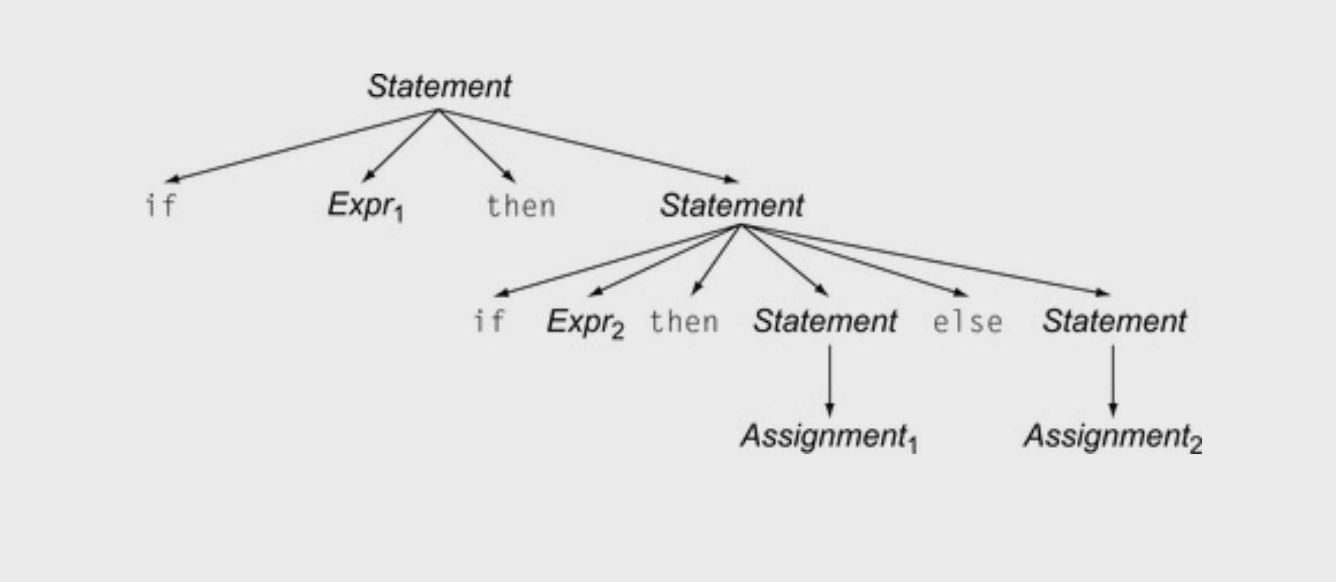 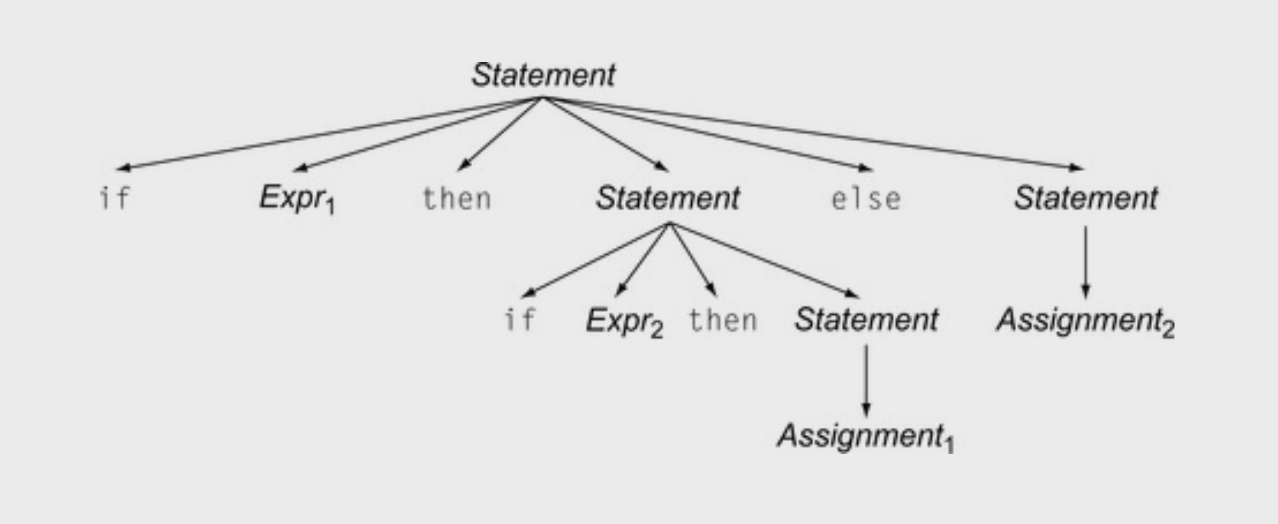 Valid derivation
Ambiguous grammars
1: Statement ::= ”if” Expr “then” Statement “else” Statement
2:           |   ”if” Expr “then” Statement 
3:           |    Assignment
4:           |    ....
if Expr1 then if Expr2 then Assignment1 else Assignment2
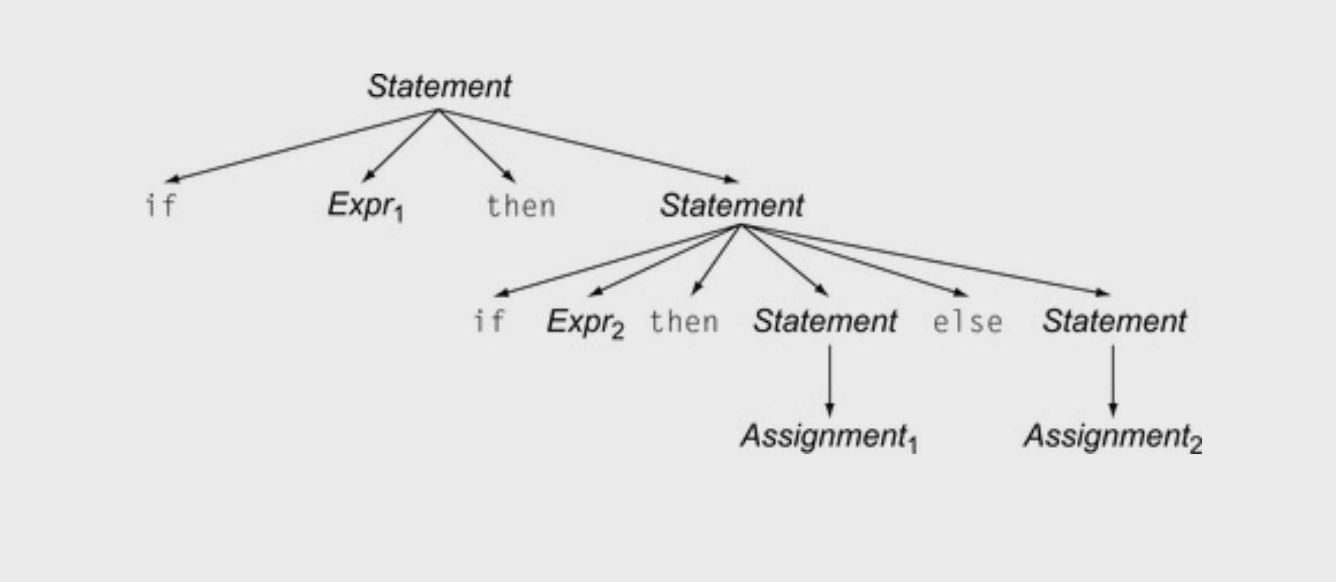 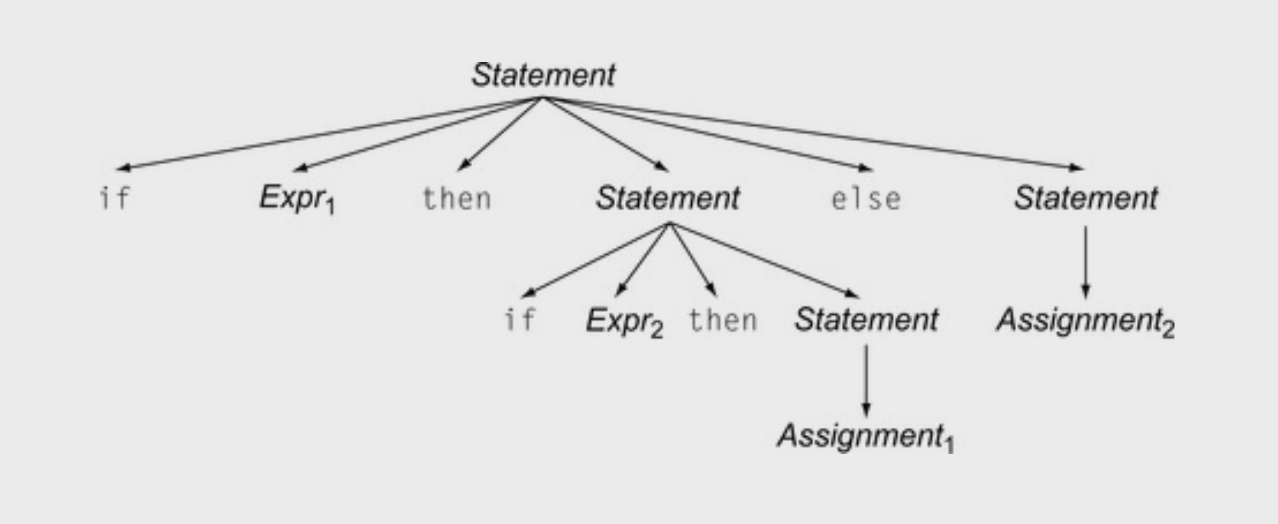 Valid derivation
Also a valid derivation
Ambiguous grammars
Is this an issue? Don’t we only care if a grammar can derive a string?
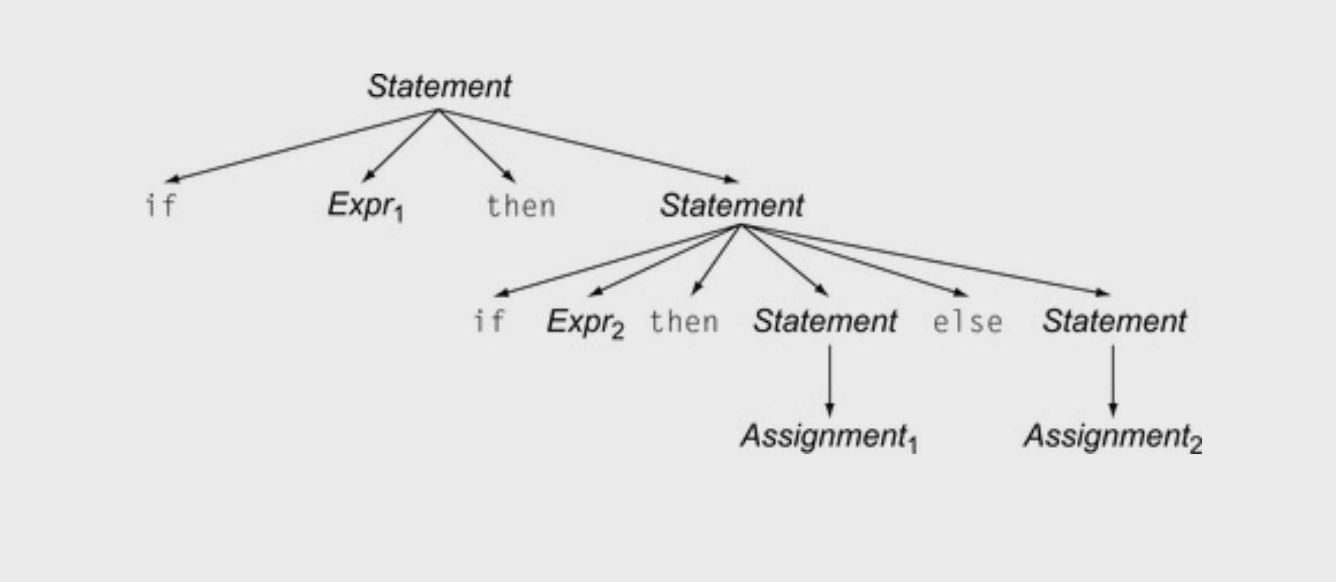 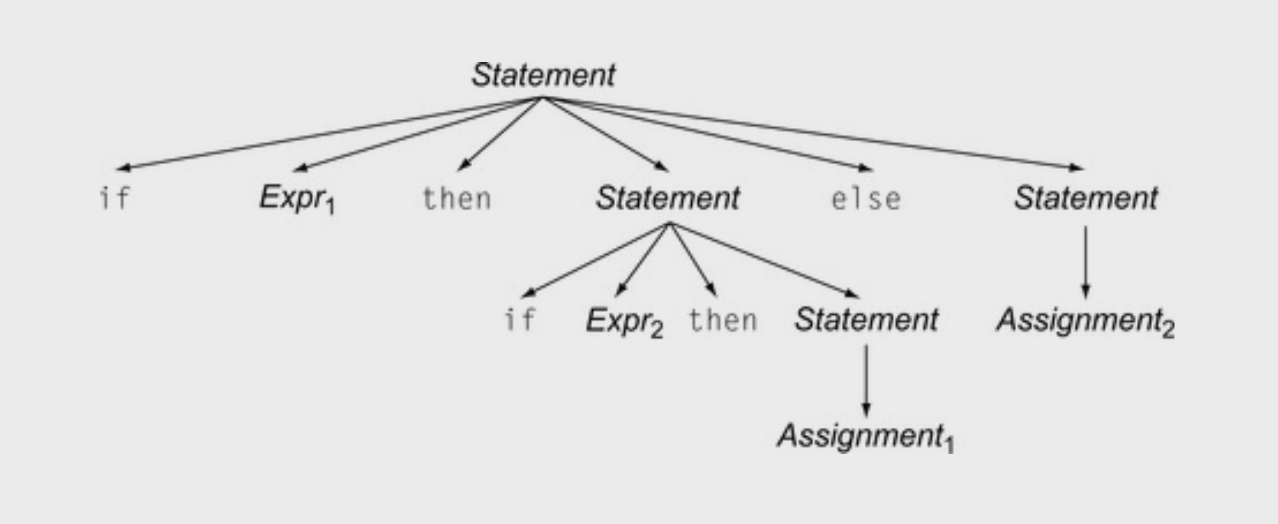 Valid derivation
Also a valid derivation
Meaning into structure
We want to start encoding meaning into the parse structure. We will want as much structure as possible as we continue through the compiler

The structure is that we want evaluation of program to correspond to a post order traversal of the parse tree (also called the natural traversal)
Post order traversal
visiting for for different types
of traversals:

pre order?
in order?
post order
Post order traversal
4
visiting for for different types
of traversals:

post order
1
2
3
Ambiguous grammars
When we encode meaning into structure, these are very different programs
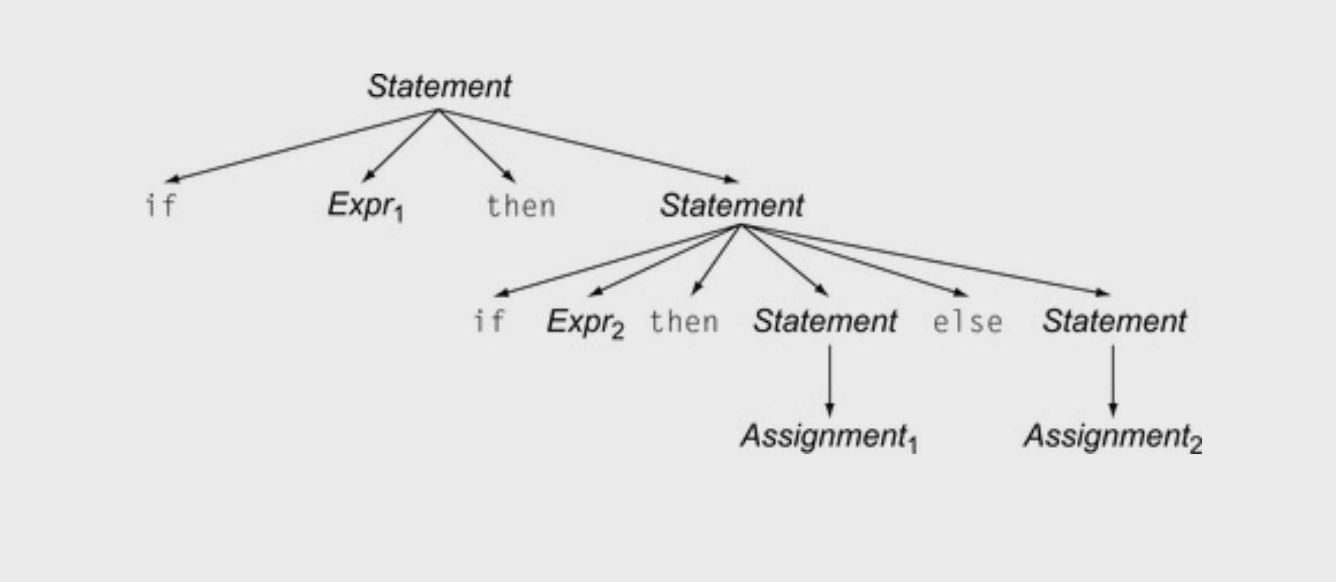 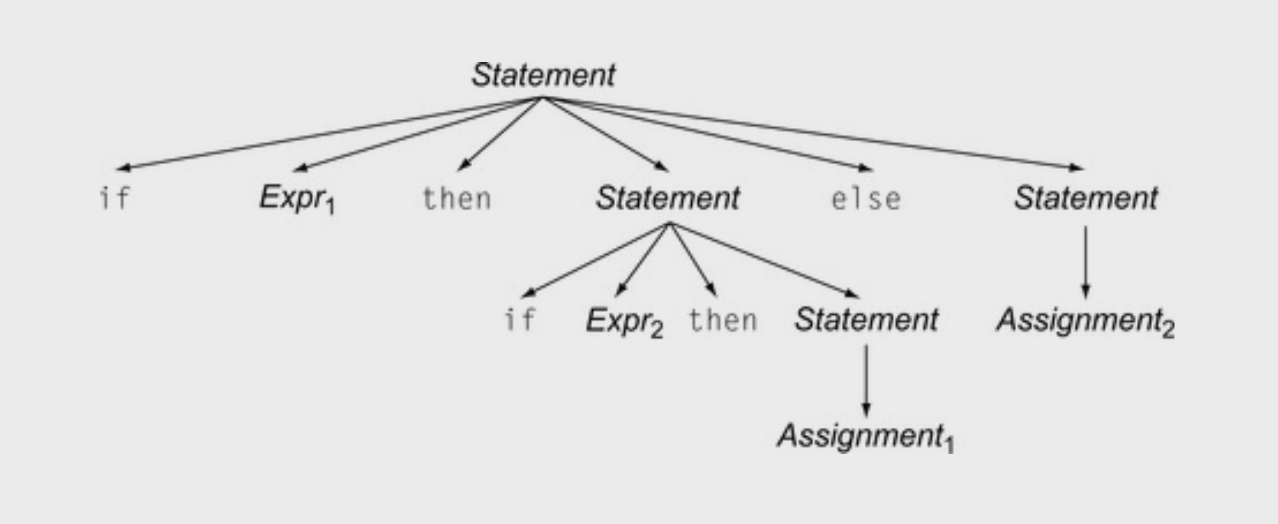 Valid derivation
Also a valid derivation
We will study how to eliminate ambiguity
But I want to close out today with an interesting case study
Case study
Using a CFG, you can derive random strings in a language

C-Smith
Generates random C programs
Used to test compiler correctness
run
clang -00
Check outcome. Is it the same?if not, then there is a bug in oneof the compilers
Random C program
clang -03
run
gcc ...
run
Case study
400+ compiler bugs found

Demo
run
clang -00
Check outcome. Is it the same?if not, then there is a bug in oneof the compilers
Random C program
clang -03
run
gcc ...
run
Case study
int main() {
  int x;
  printf("%d\n", x);
  return 0;
}
Big challenge: Undefined behavior

Even though the program is syntactically valid, the behavior may be undefined
Uninitialized variables can return 
anything!
Use advanced compiler analysis
to catch these issues
run
clang -00
Check outcome. Is it the same?if not, then there is a bug in oneof the compilers
Random C program
clang -03
run
gcc ...
run
On Wednesday
How to remove ambiguity from grammars
Precedence
Associativity